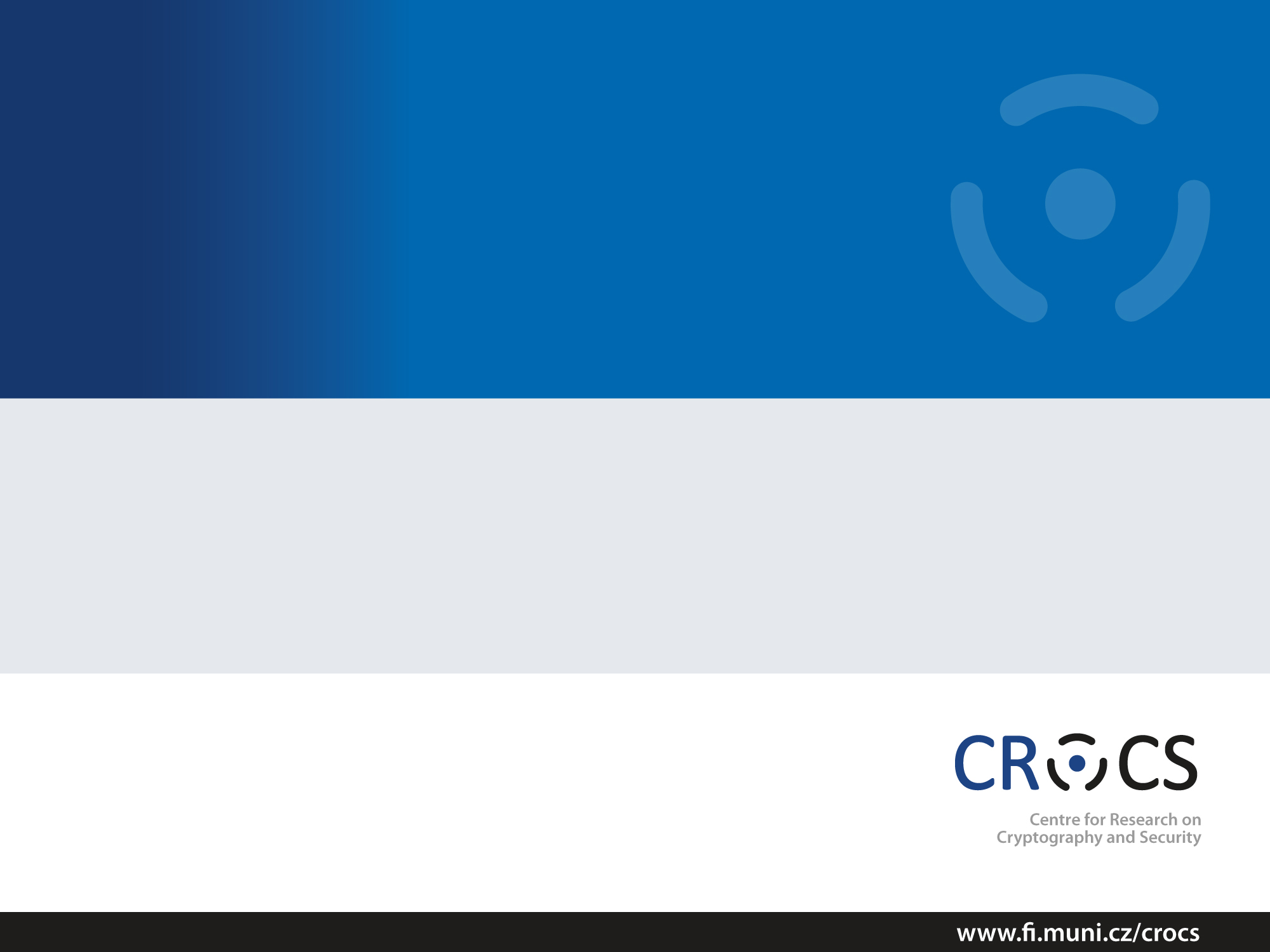 PA193 Security technologies
Team projects: Static and dynamic analysis for open-source projects
Petr Švenda
Faculty of Informatics, Masaryk University, Brno, CZ
| PA193 - Security technologies
Project idea
Prepare and run static & dynamic analysis tools on existing open-source project (fuzzing, sanitizers)
Analyze the results, identify bugs, false positives…
Create patches for several bugs and pull request
| PA193 - Security technologies
Project
Run static & dynamic analysis tools on existing open-source project
Select project from pre-approved list or suggest another (needs to be confirmed) 
Use git (GitHub), fork original repository (contributions from all members required)
Run suitable static analyzers over the source code
Setup environment for fuzzing (AFL preferred), make long-time fuzzing
Prepare repository and compile with Clang sanitizers, analyze results
Analyze bugs found, classify them, make report
Prepare presentation with findings
Types of bugs found, false positives vs. true positives ratio…
Implement bugfixes for at least three issues found and create pull request
Discuss suitability of bugs and fixes with course teacher and project maintainers
| PA193 - Security technologies
Teams
3 people per team
Assigned today (within the same seminar group)
Teams must use GitHub for cooperation
Distribute work load between all members
Contribution from all team members must be visible in commits (git commits from the member)
Your evaluation will be partially based on your participation
Start working early, intermediate checkpoints
| PA193 - Security technologies
Projects - timeline
Fork & compile, run static analyzers: 4 points
Demonstrate project functionality, GitHub repo
Setup and run static analyzers (all available, must argue why not used)
Report + presentations [seminar 11.10.2018]
Setup, run and evaluate fuzzer: 5 points
AFL preferred (must argue why not used), let run for at least 3 days
Report + presentations (types of bugs found) [seminar 1.11.2018]
Setup, run and evaluate sanitizers: 4 points
Report + presentations [seminar 15.11.2018]
Write patch for at least three bugs/problems: 7 points
Notify me once patches are committed [before 20.12.2018] 
At least 10 points (total) from the project are required
| PA193 - Security technologies
Immediate next steps
Form groups, exchange participants emails
Get together and select your favorite project
Send me email with your group and selection ASAP
First come first served basis, wait for confirmation
not later than 4.10.2018
Fork/setup repo at GitHub
Compile the project, run tests, get familiar with its functionality
Run static analysis, evaluate bugs, prepare for presentation (10 mins max) 11.10.2018
| PA193 - Security technologies
Projects available for selection
libp11
https://github.com/OpenSC/libp11
OpenSC
https://github.com/OpenSC/OpenSC/
PCSC
https://github.com/LudovicRousseau/PCSC
PCSC CCID
https://github.com/LudovicRousseau/CCID
libpwquality
https://github.com/libpwquality/libpwquality
Linux PAM
https://github.com/linux-pam/linux-pam
Own suggestion (needs to be agreed with Petr Svenda)
| PA193 - Security technologies
TEAMS
| PA193 - Security technologies
FIXME 
| PA193 - Security technologies